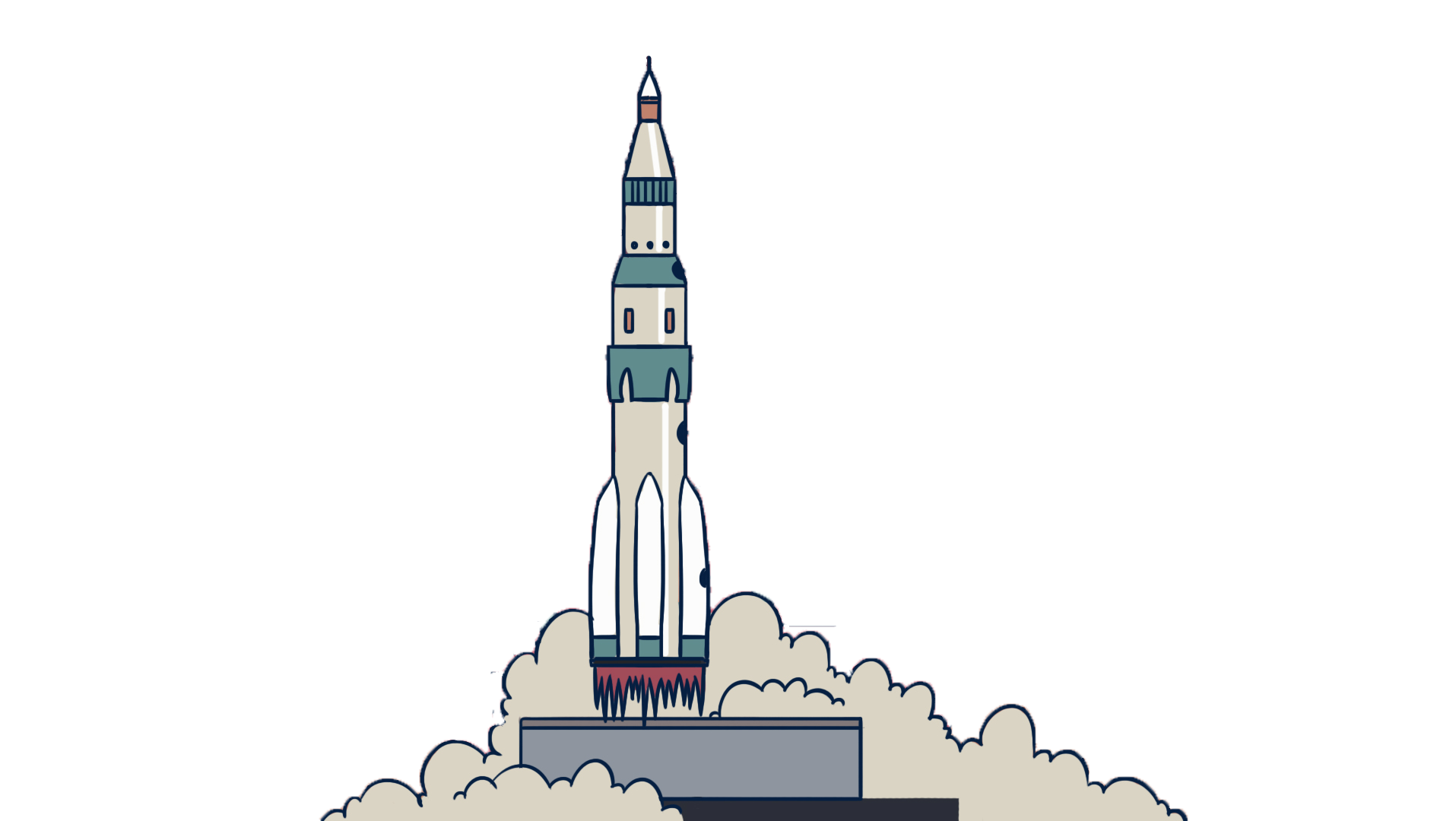 СПУТНИКОСТРОЕНИЕ
В КЫРГЫЗСТАНЕ
ИЛИ КАК МЫ БОРЕМСЯ ЗА СВОИ ПРАВА
Почему именно девушки?
Влияние общества и семьи во многих семьях девочек воспитывают как обслуживающий персонал
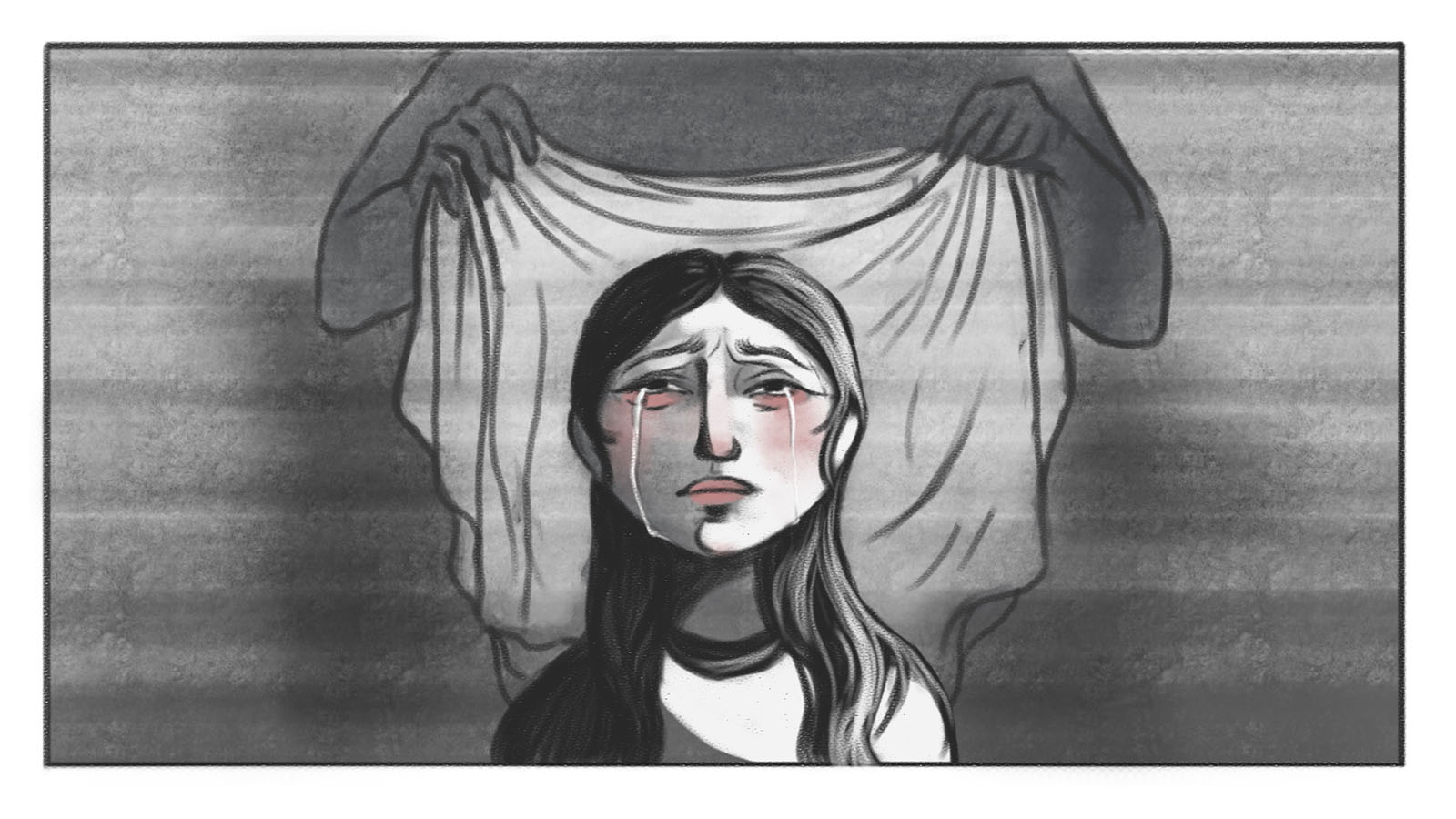 Мы захотели создать такую среду, в которой группа девушек по-настоящему сотворить историю. И разобьёт все возможные стереотипы и клише, вдохновит девушек Кыргызстана (а может быть и всего мира) воплощать свои мечты.
спутник
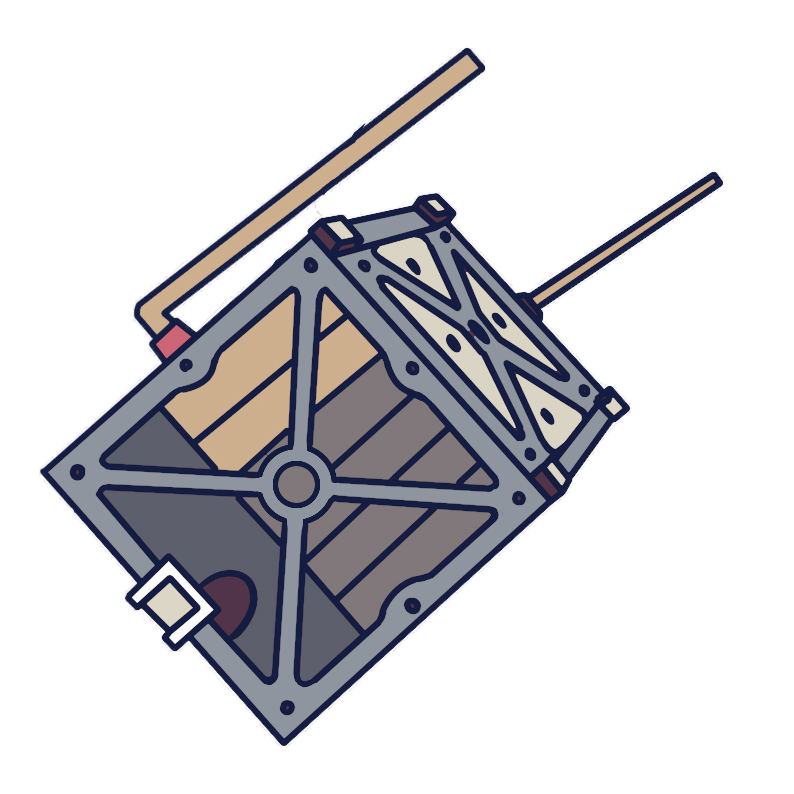 CubeSat - это наноспутник, общая стоимость строительства и запуска которого может достигать $ 100 тыс. Размер спутника 10X10X10
Девочки построят спутник примерно за два года. Затем он будет доставлен на Международную космическую станцию и запущен на орбиту.
Что мы уже умеем?
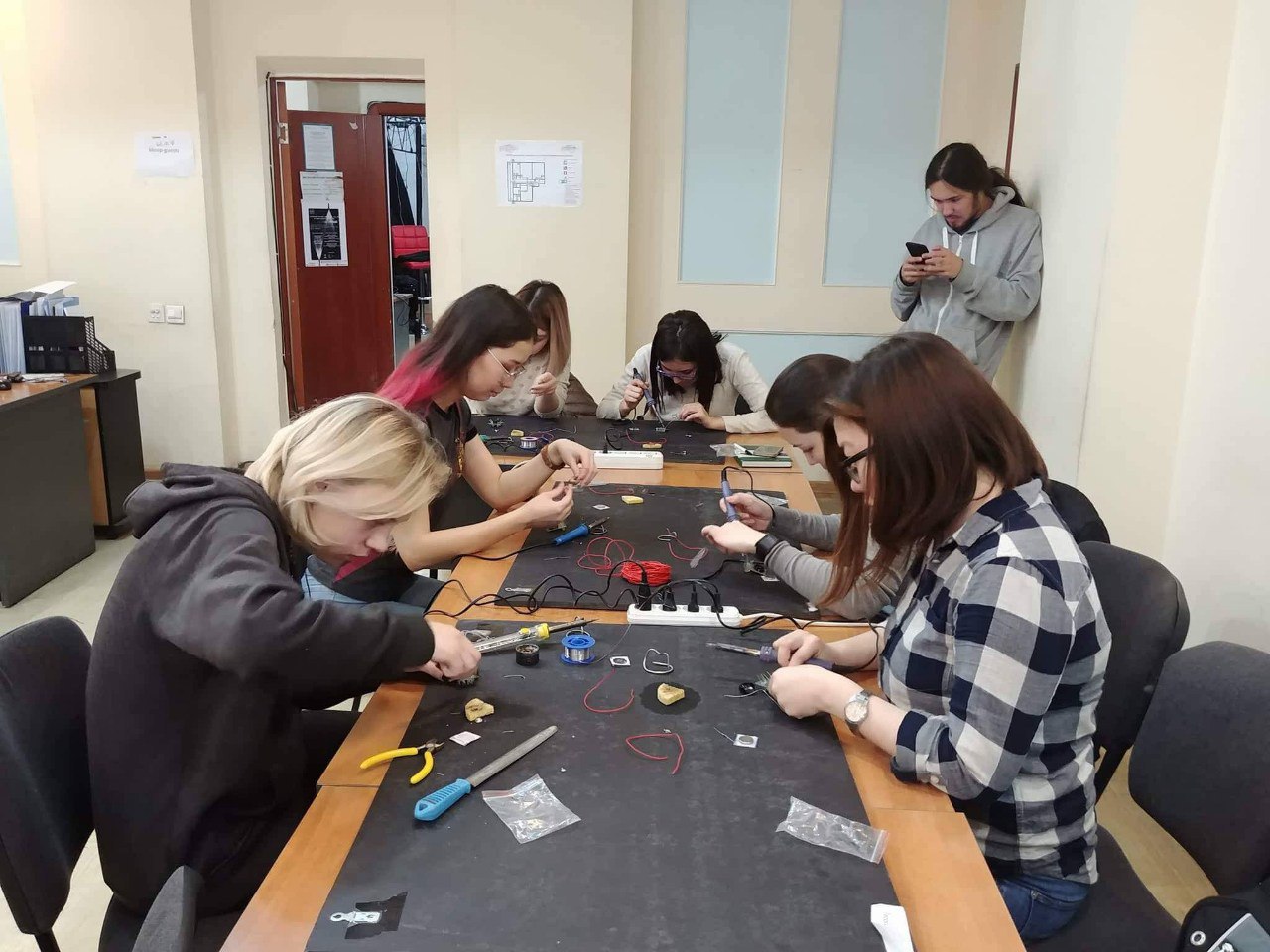 Пайка
Девочки научились основам пайки на примере обычных светодиодов и батарейки
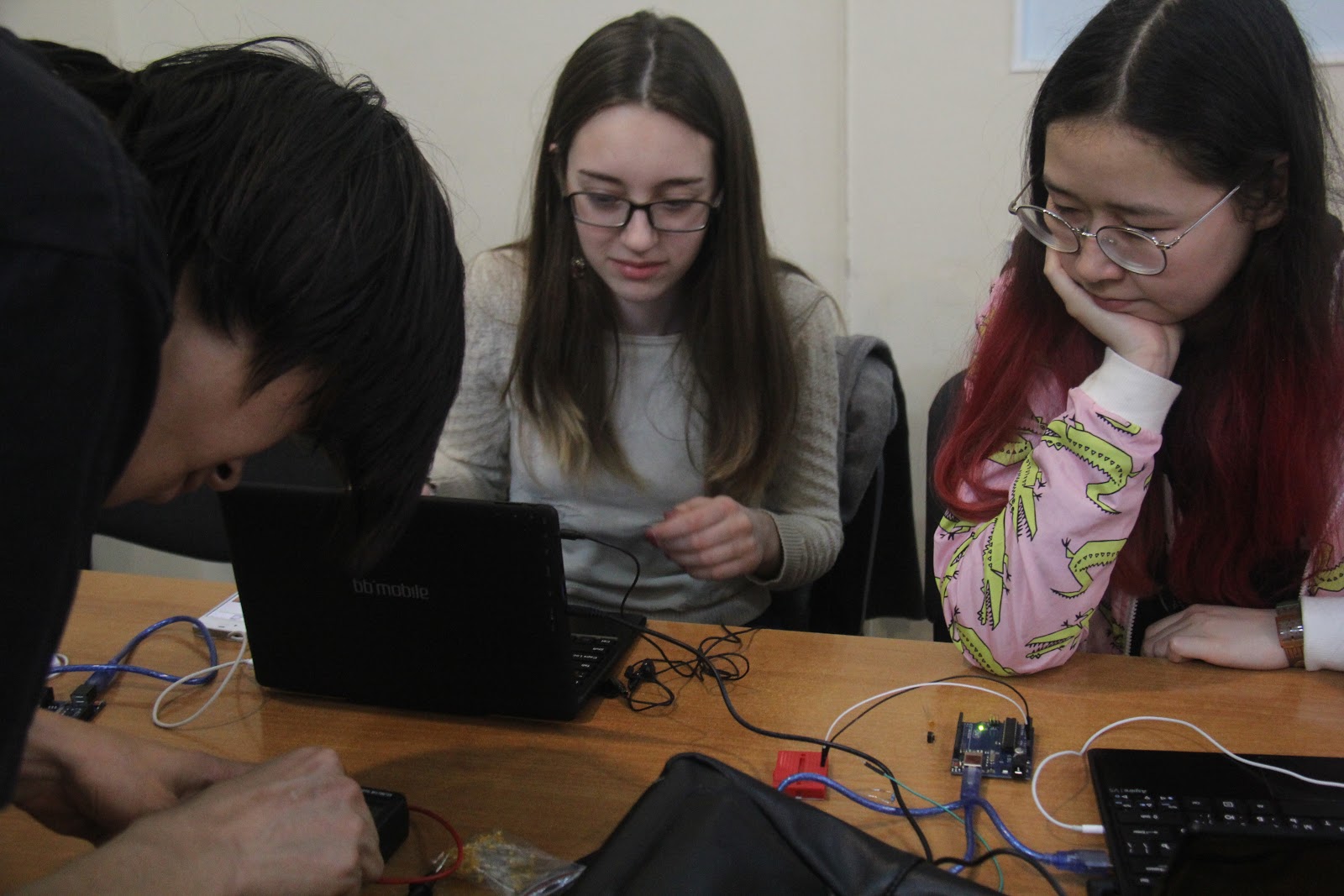 Макетирование
Быстрая сборка простых электронных схем.
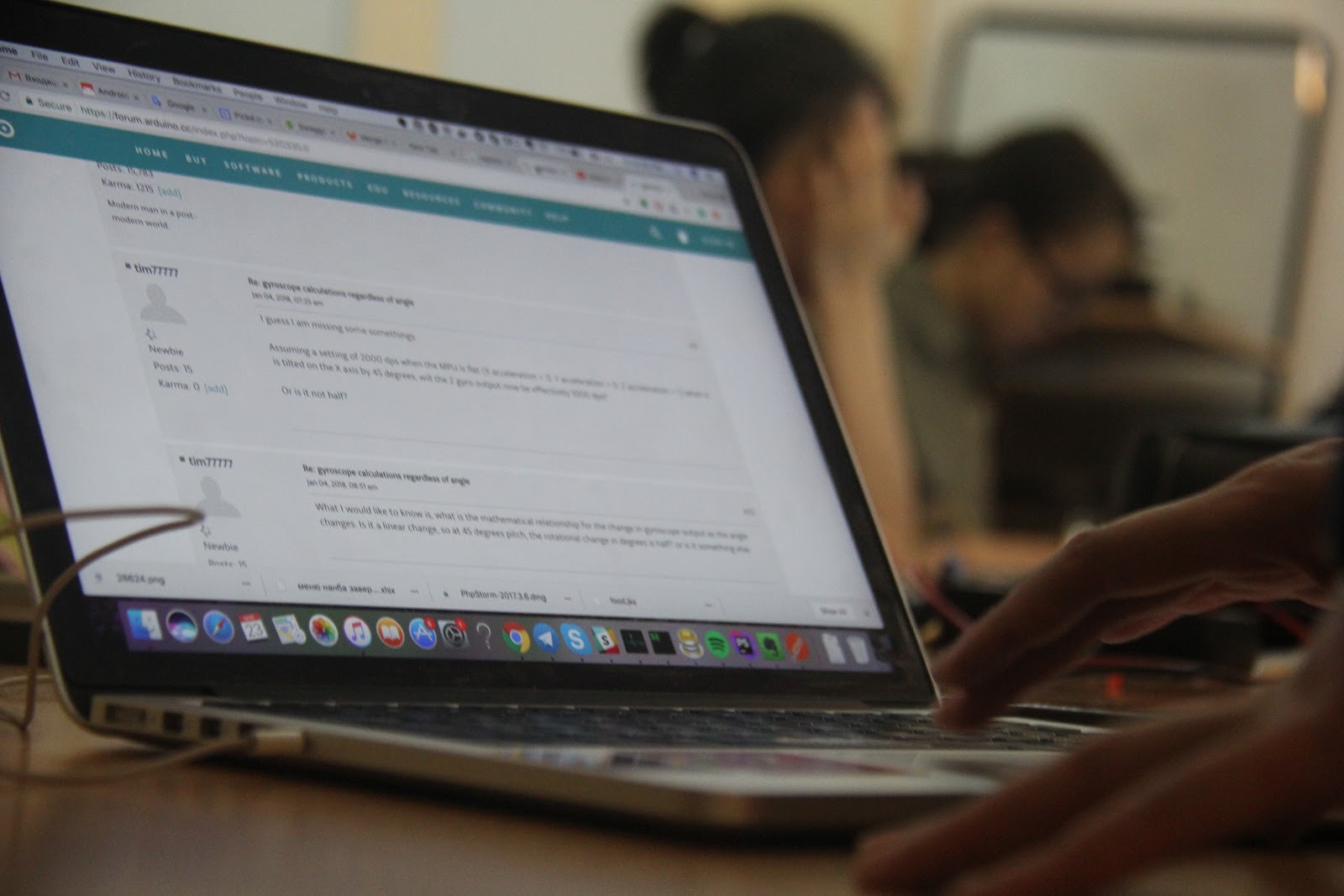 Также наши девочки научились 
основам программирования на C++
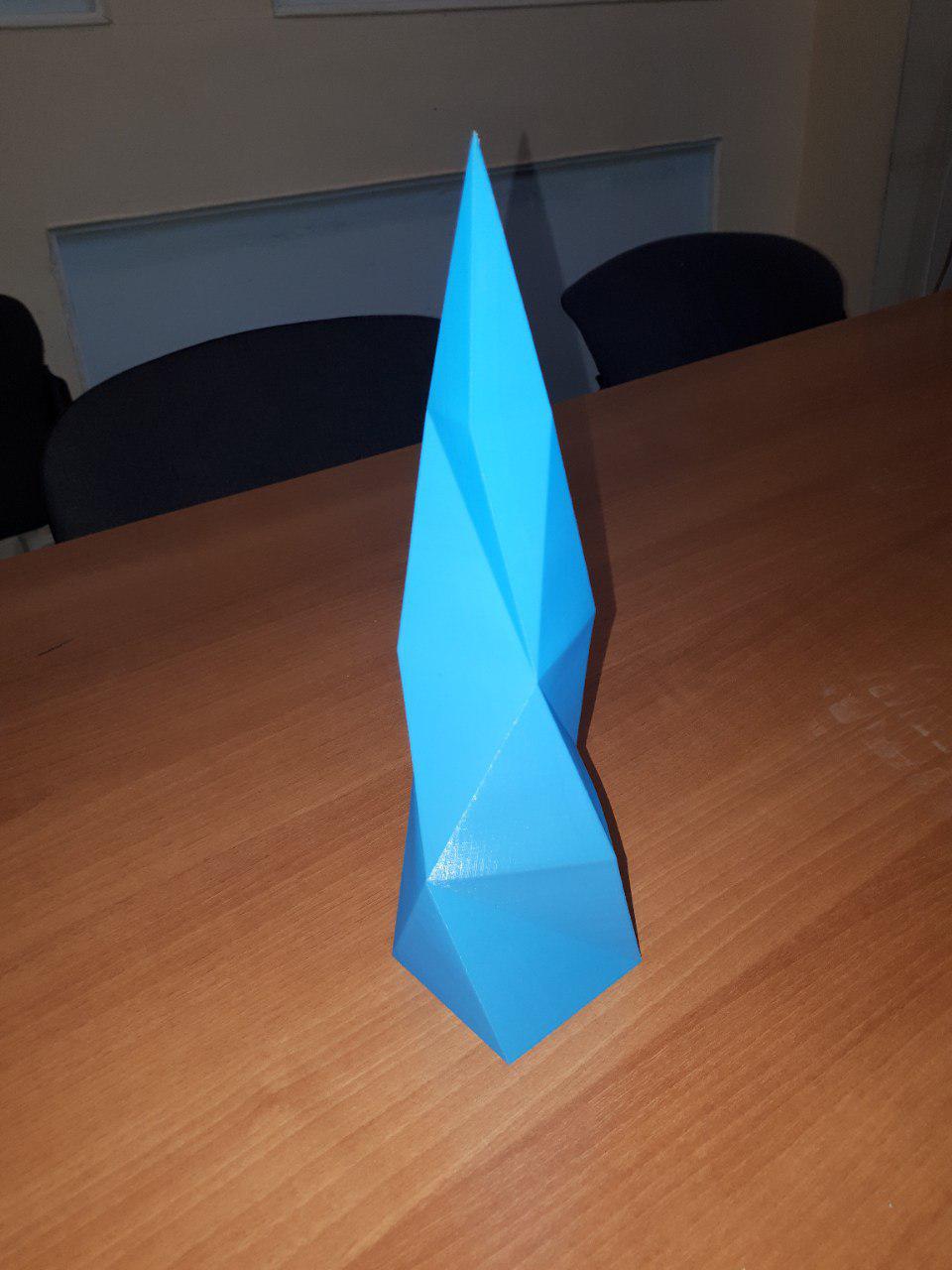 Научились 3D моделированию
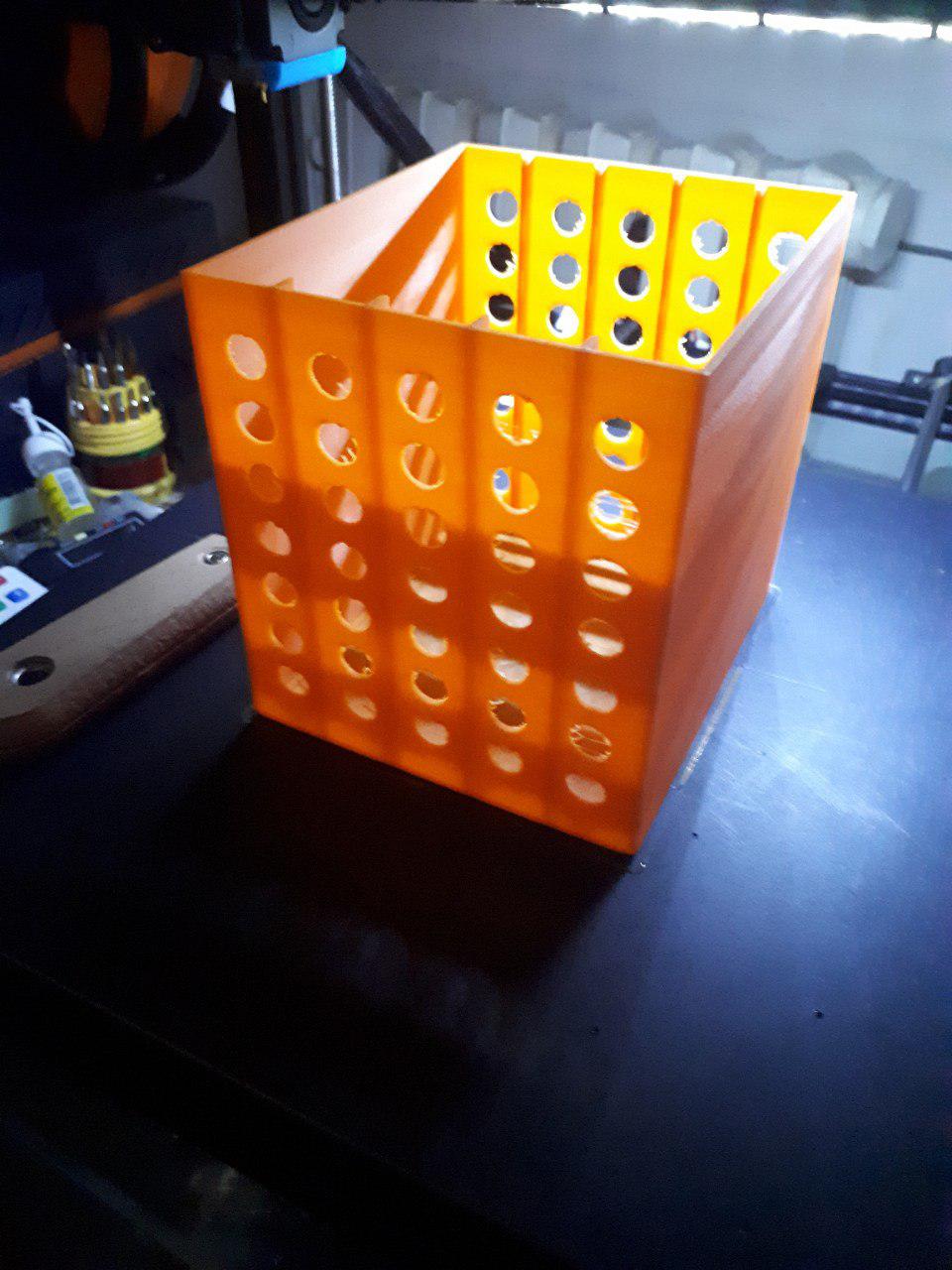 Создание объемных фигур на компьютерной программе